Welcome to our classroom.
Mrs. Hamill and Mrs. Moser
Homework
HOMEWORK
Math and Science homework is posted to Edmodo every Friday. (It will vary each week)
Homework will be due the following Friday.
Please practice multiplication facts.
A spelling list and worksheet will be given on Fridays.  A spelling test will be given on the following Friday, and the worksheet will be due.
Other ELAR homework will be assigned occasionally.  Usually a grammar focus sheet that will be passed out, as well as accessed through The Write Source online site.
It is expected for your child to be reading regularly. At least 90 minutes a week is recommended.
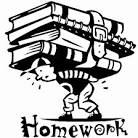 LEARNING TICKETS
Math Learning Ticket
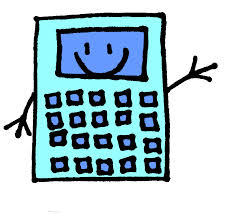 LEARNING TICKETS
Reading Learning Ticket
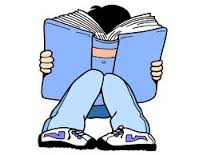 Online Math Textbook
THINK CENTRAL
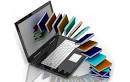 Edmodo
www.edmodo.com
Please have your child log on nightly.
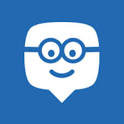 Write-Source
Write Source
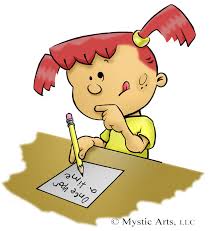 I Station
There’s an app for that!
In the Apple App store, search for istation.com.
Domain is wilmeth.mckinney.tx
Login is s###### (Your child’s student ID)
Password is ###### (Just their ID number- no “s”.
Remind 101
If you have not already signed up please text the following numbers and join both classes.
 Text “@elar141” to (910) 778-5201 for Mrs. Hamill
Text “@68d14” to (610) 590 – 4907 for Mrs. Moser
Headphones
Please send in a pair of earbuds for your child.  Ideally, they will fit in their pencil bags.
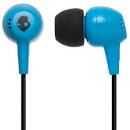 Report Cards
We have a 1, 2, 3, 4 system to show student mastery of skills.
1- Student does not have mastery at this time. Demonstrates a 	lack of 	understanding and an inability to complete grade	level tasks.
      2- Beginning to develop. Demonstrates initial understanding of 	skills. Applies skills, but requires teacher intervention and 	reinforcement due to lack of proficiency, or sufficient 	development.
      3- Developed. Demonstrates proficient understanding and applies 	skills independently by the conclusion of the grading period.
      4- Highly developed. Consistently demonstrates exemplary understanding 	and application of skills in a variety of complex situations; is working 	independently after initial instruction.
Parent/Teacher Conference Sign Up
October 27th—Monday
Watch for the Sign Up Genius link that will be emailed soon to sign up for a parent teacher conference.
Technology
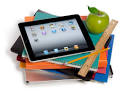 Students are allowed to bring their own technology for class room activities.  However, we can not be responsible for lost or stolen items.
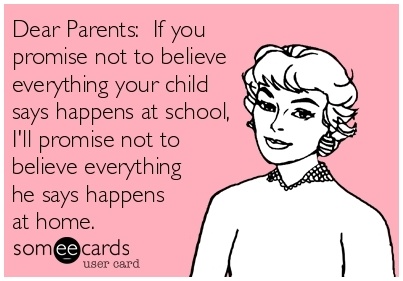